Wykorzystujemy trójkąty prostokątne podobne
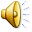 Do mierzenia wysokich obiektów
Definicja
" Jeśli dwa trójkąty prostokątne mają ten sam kąt ostry, to stosunek odpowiednich boków jest równy".
a
α
b
a        c
=
c
b       d
α
d
a
c
d
α
b
Mierzymy szkołę
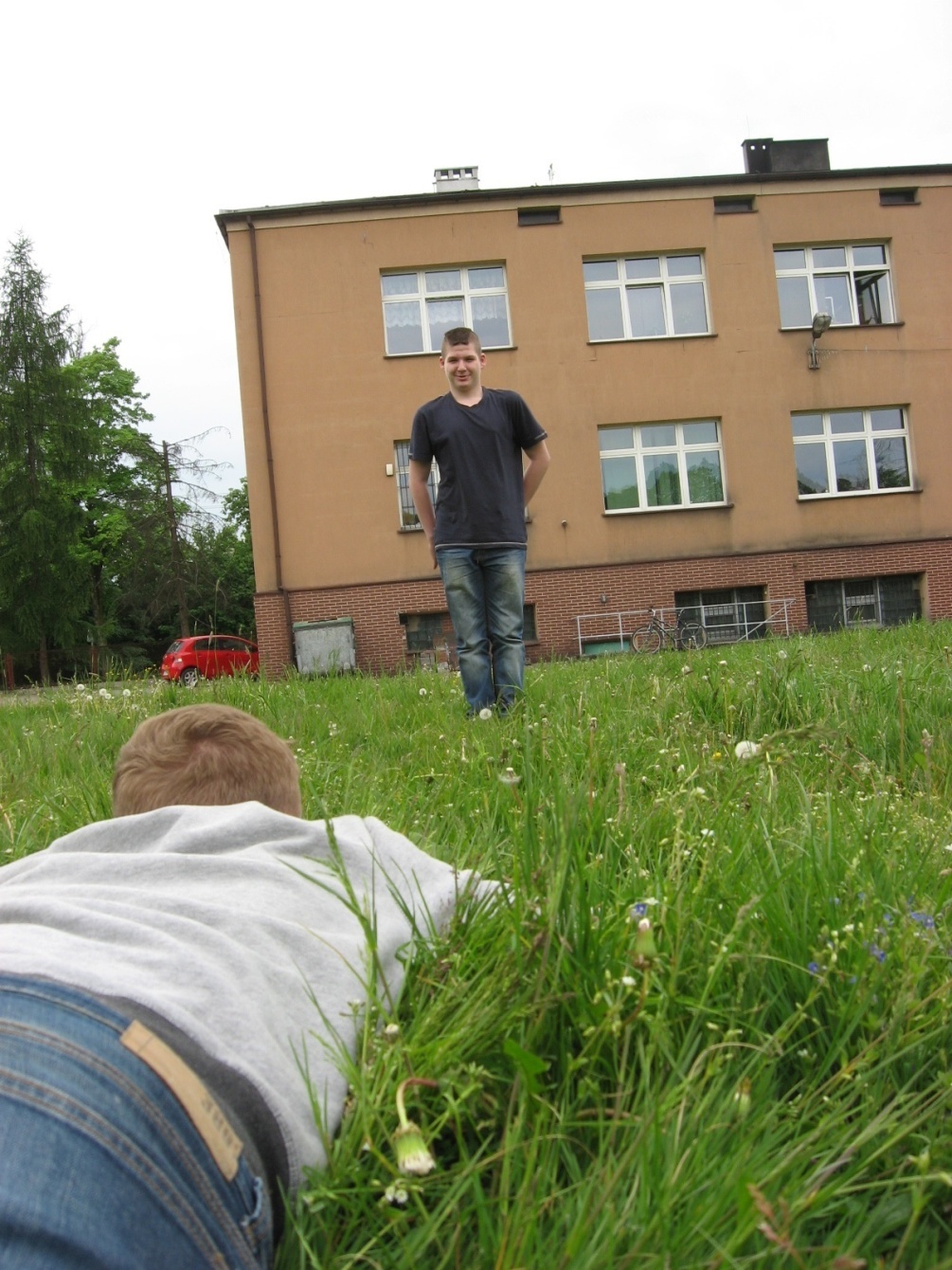 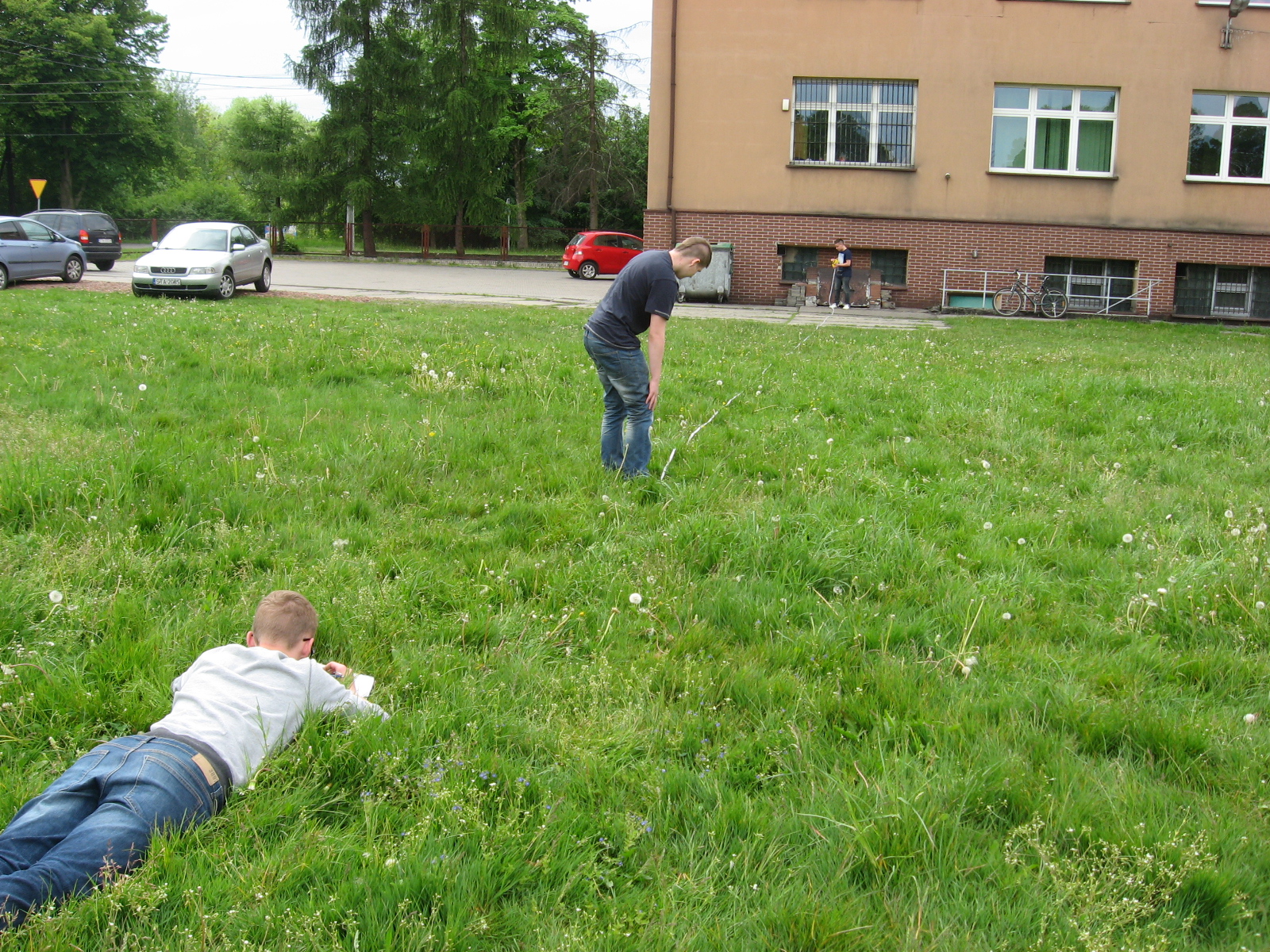 27/23.40
1.68
4.60/3.90
31.60/27.30
Pierwszy pomiar
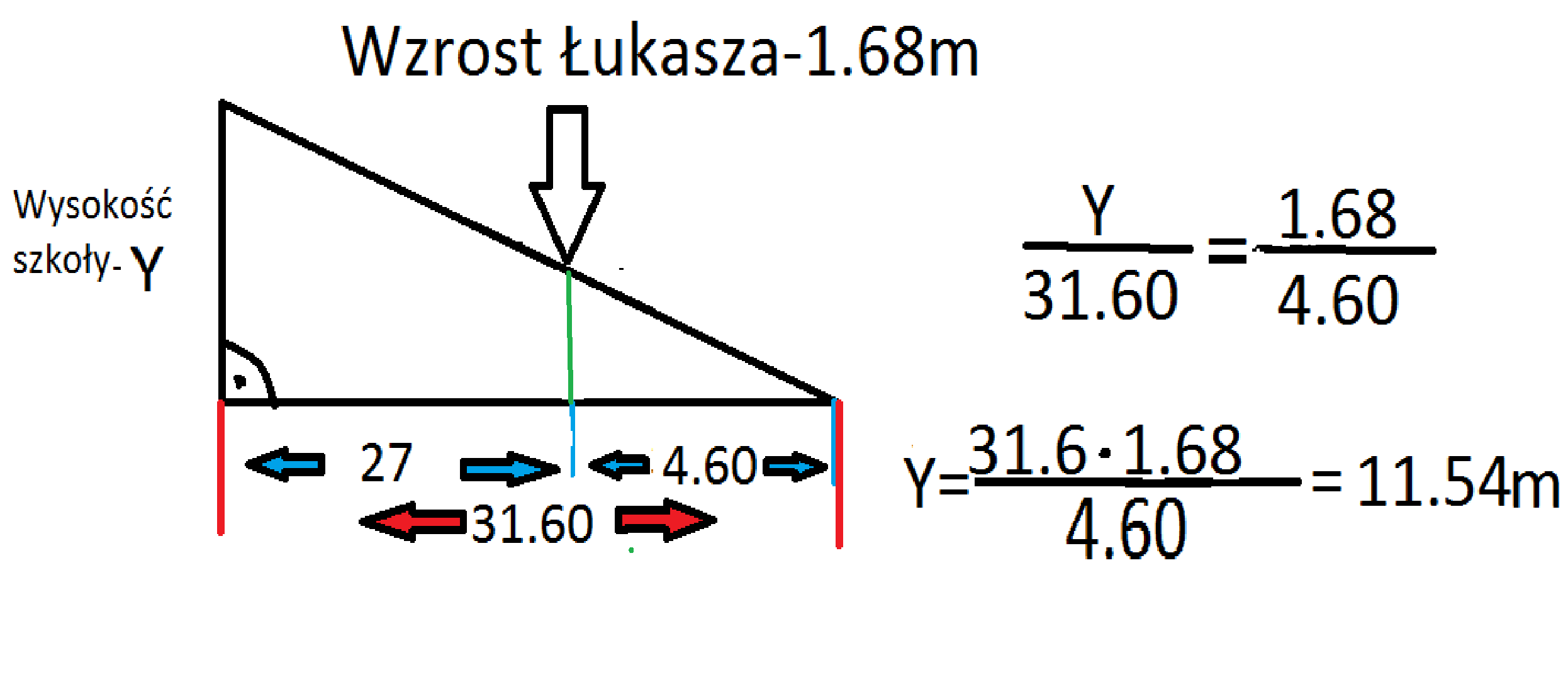 Drugi pomiar
X
Porównanie wyników
1 Wynik-11.76m2 Wynik-11.54mŚrednia-11.65mRzeczywista wysokość-
Mierzymy sale gimnastyczną
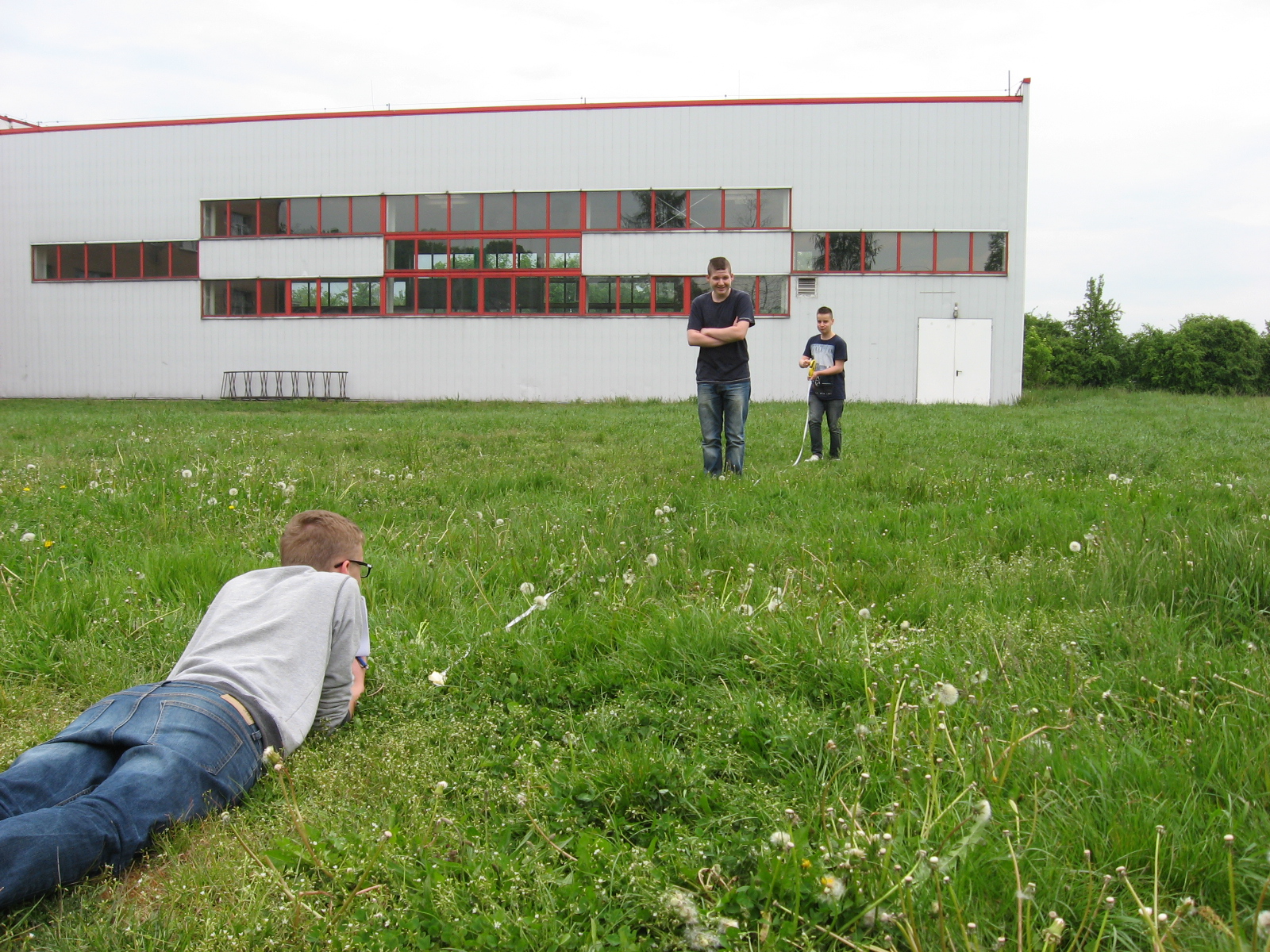 Mierzymy sale gimnastyczną
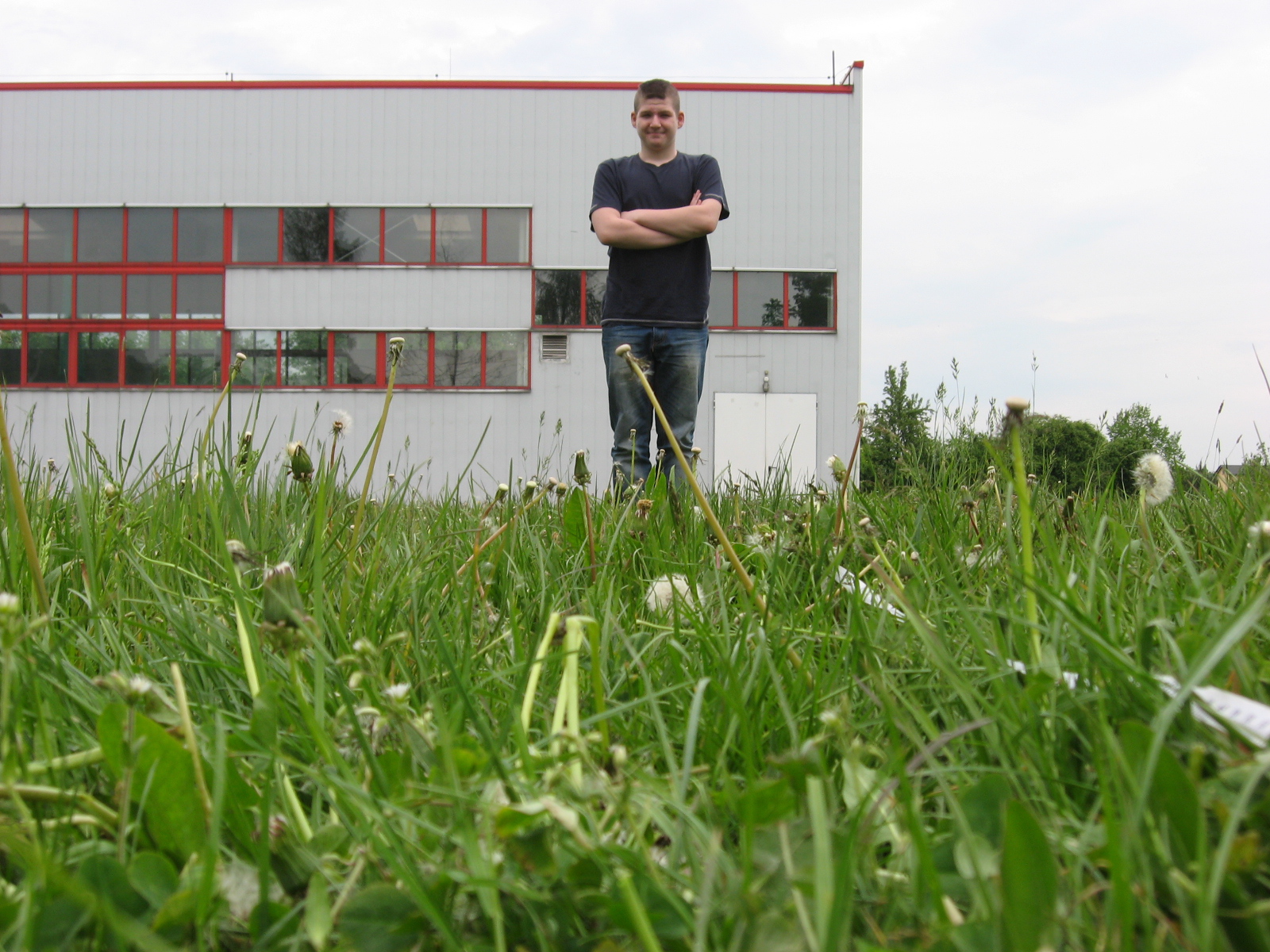 Pierwszy pomiar Sali gimnastycznej
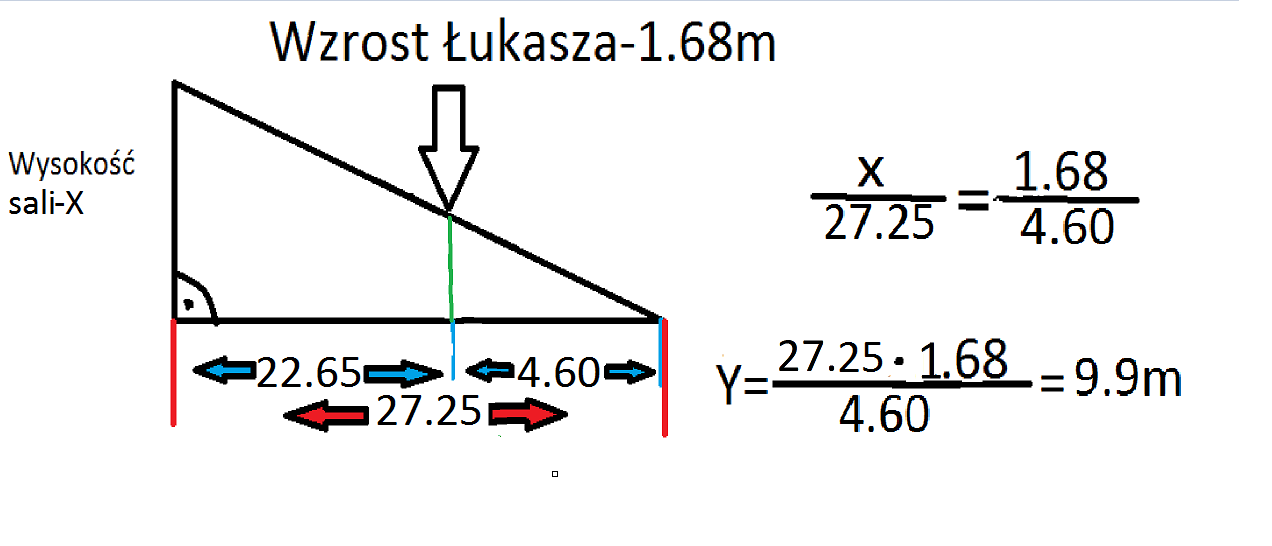 X
Drugi pomiar Sali gimnastycznej
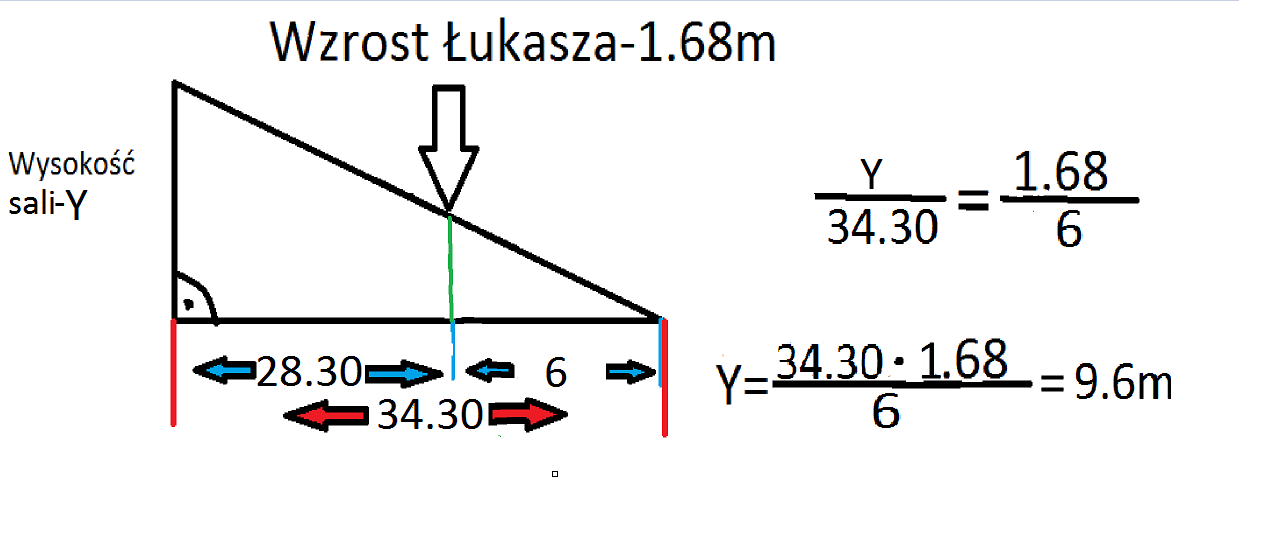 Porównanie wyników
I pomiar-9.9m
II pomiar-9.6m
Średnia-9.75
Rzeczywista wysokość-
Mierzymy wysokość kościoła
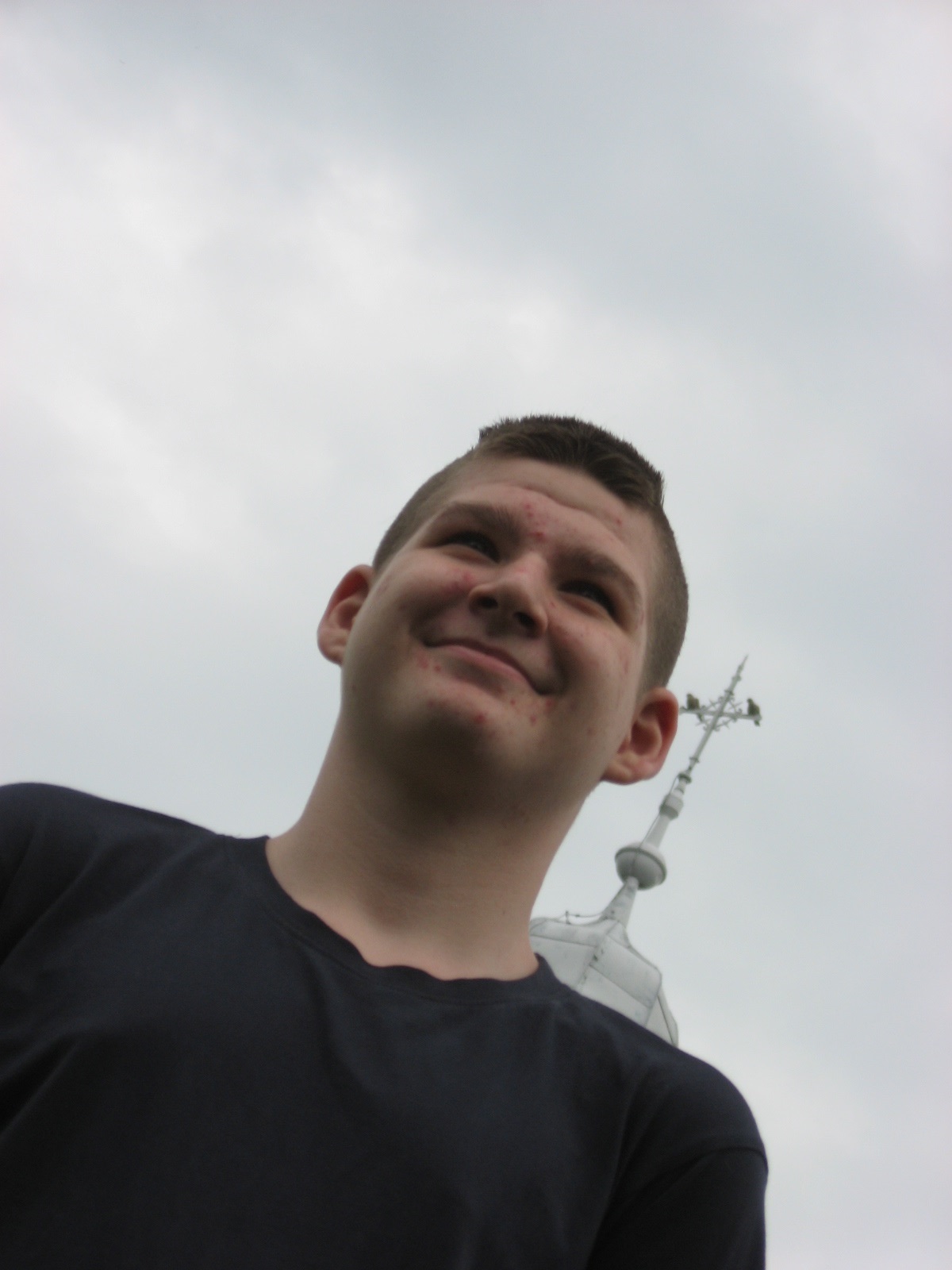 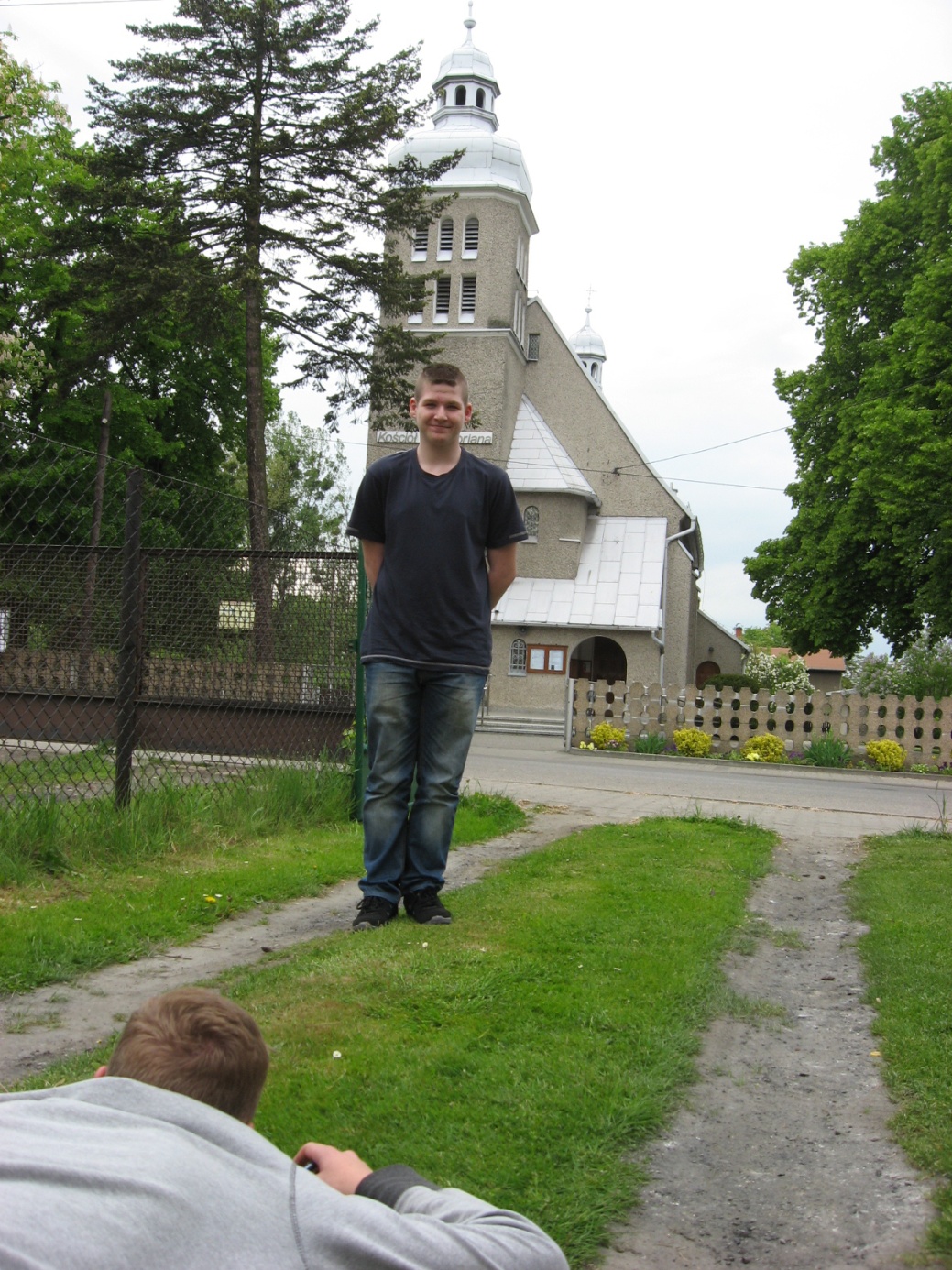 Pierwszy pomiar
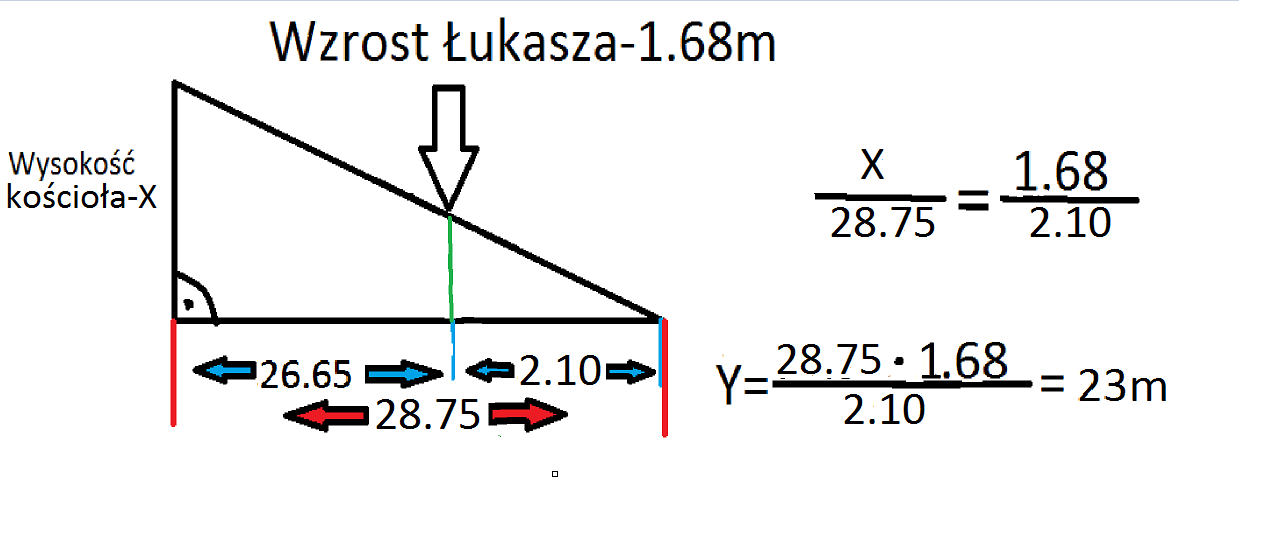 X
Drugi pomiar
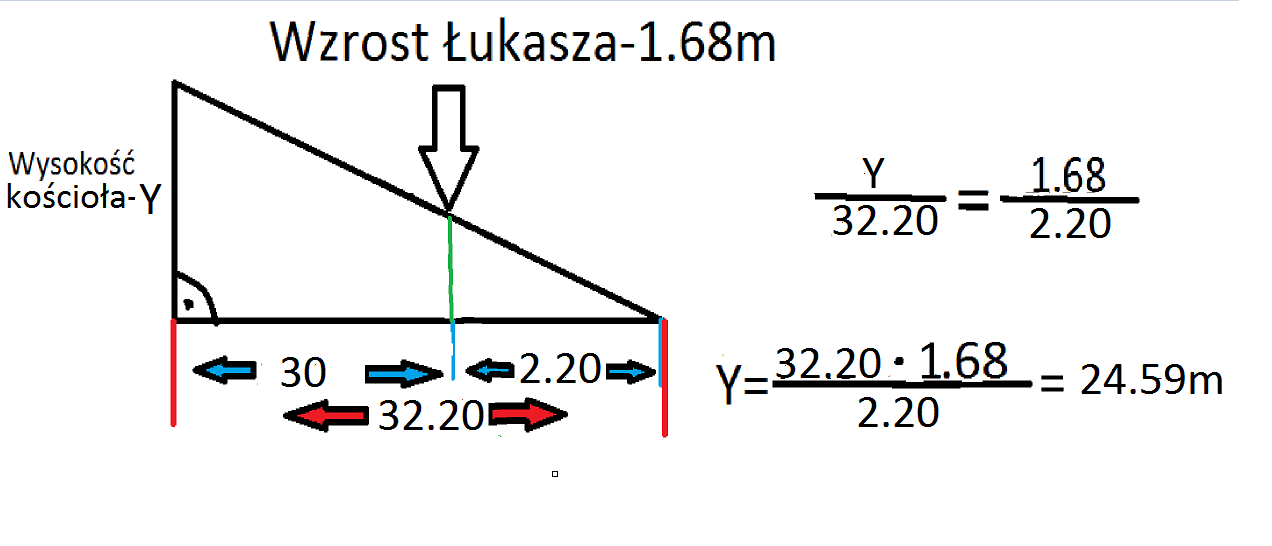 Porównanie wyników
I pomiar-23 m
II pomiar-24.59m
Średnia-23.79m
Rzeczywista wysokość-
Koordynator:
-Sebastian Nowicki
Wykonawcy:
-Piotr Konopka
-Łukasz Marczok 
-Michał Szkliniarz 
Muzyka:The Witcher 3 Wild Hunt Soundtrack- Hunt or Be Hunted